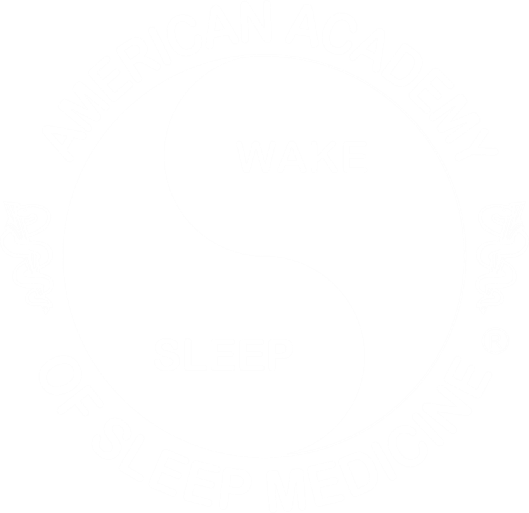 Exploring the Economic Benefits of OSA Diagnosis and Treatment
Commissioned by the American Academy of Sleep Medicine 
Published August 2016
Epidemiology
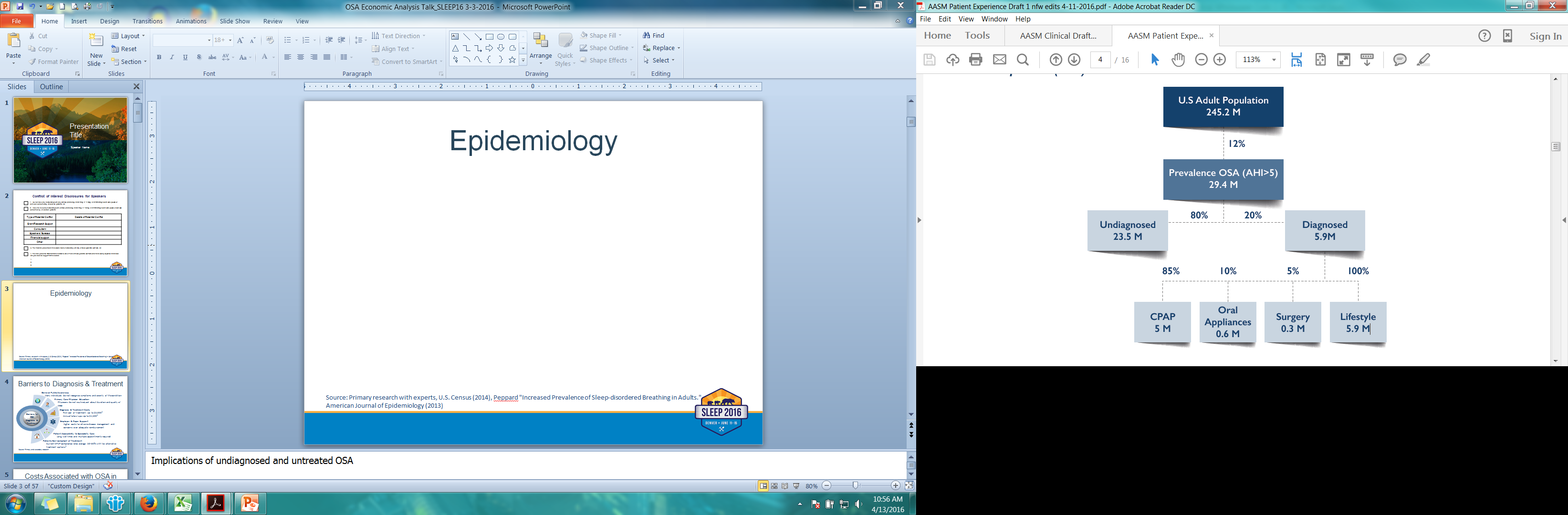 Source: Primary research with experts, U.S. Census (2014), Peppard "Increased Prevalence of Sleep-disordered Breathing in Adults." American Journal of Epidemiology (2013)
© American Academy of Sleep Medicine 2016
Barriers to Diagnosis & Treatment
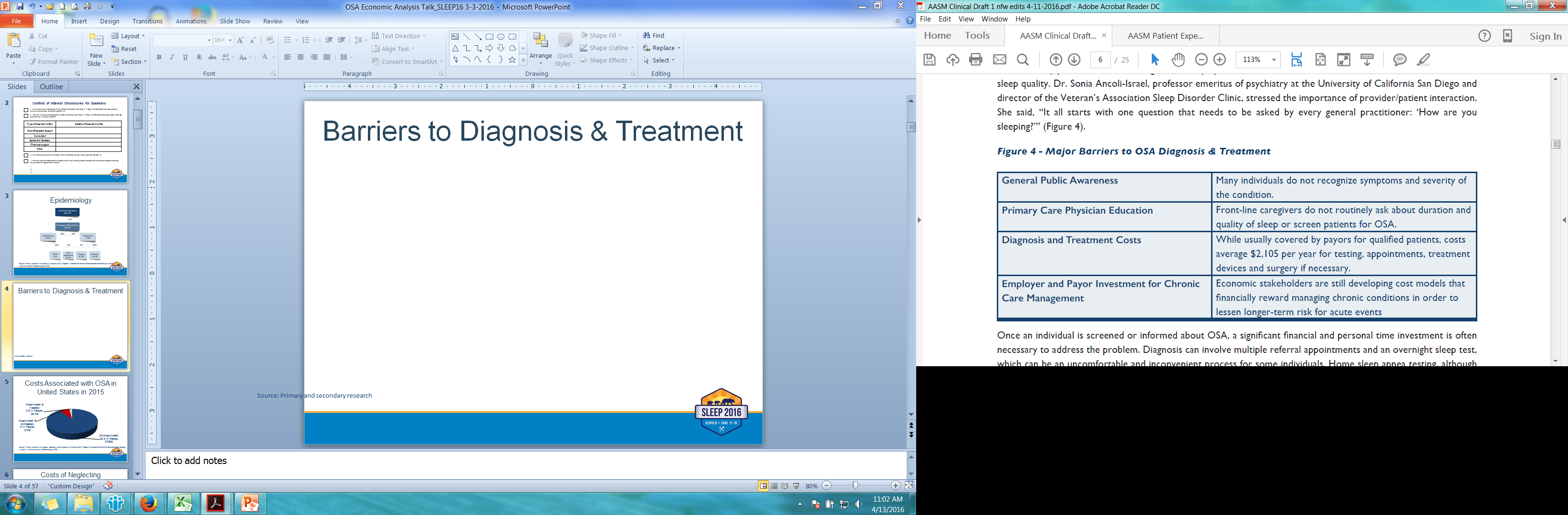 Source: Primary and secondary research
© American Academy of Sleep Medicine 2016
Costs Associated with OSA in United States in 2015
$162.0 B
Annual per patient diagnosis and treatment costs are 67% less than leaving patients undiagnosed.
Source: 1Primary research with experts, secondary clinical research, U.S. Census (2014), Peppard "Increased Prevalence of 
Sleep-disordered Breathing in Adults." American Journal of Epidemiology (2013), Frost & Sullivan Patient Survey
© American Academy of Sleep Medicine 2016
[Speaker Notes: .]
Cost Burden of OSA in the Undiagnosed vs. Diagnosis & Treatment Costs
Source: 1Primary research with experts, secondary clinical research, U.S. Census (2014), Peppard "Increased Prevalence of Sleep- 
disordered Breathing in Adults." American Journal of Epidemiology (2013), Frost & Sullivan Patient Survey,
© American Academy of Sleep Medicine 2016
Diagnosing and Treating All 29.4M Americans with OSA Could Save $100.1 Billion
Future
Where No OSA Patients Are Undiagnosed
Today
Where 80% of OSA Patients Are Undiagnosed
Total: $162.0B
Cost per Person: $5,511
Total: $61.9B
Cost per Person: $2,105
$119.6B
$61.9B
$30.0B
$12.4B
$0
$0
$0
$0
© American Academy of Sleep Medicine 2016
Sources of Cost for Undiagnosed OSA
Includes medical costs, emergency services, property damage, lost productivity, and monetized quality adjusted life years (QALYs) incurred by company, insurer, victims, government and others.
$5.4 B
Hypertension
Includes cost of healthcare services,  medication, and quality of life.
$6.7 B
$15.6 B
$19.1 B
Heart Disease
Comorbidities & Mental Health
Commercial
$6.4 B
Non-Fatal
Motor Vehicle Accidents
Diabetes
$30.0 B
$86.9 B
Lost Productivity
$6.5 B
$3.5 B
Includes fatal and non-fatal accidents. Includes medical costs and lost productivity.
Workplace Accidents
$26.2 B
$2.6 B
Fatal
Asthma/Breathing Disorders
$2.1 B
$199M
Insomnia
$7.1 B
$7.1 B
Non-Fatal
Non-Commercial
Depression/Anxiety/Mental Health
Fatal
$6.9 B
$83.1 B
Productivity
$3.8 B
Absenteeism
© American Academy of Sleep Medicine 2016
Three Sources of Cost for Diagnosed/Treated OSA
$212.3 M
In-Lab PSG
Diagnosis
$16.7 M
$817.9 M
Home Sleep Testing
$102.7 M
CPAP Titration
$486.2 M
Clinic Visits
$3.1 B
PAP/ BiPAP Machine
Diagnosed OSA
Non-Surgical Treatment
$6.2 B
$3.0 B
PAP Consumables
$136.8 M
Oral Appliances
$12.4 B
$4.1 B
Bariatric Surgery
$129 M
Nasal Reconstruction/ Polyp Removal
$333.3 M
Maxillomandibular/ Genioglossus /Hyoid Advancement
$48 M
Temperature-controlled RF Tongue Base Reduction
$215 M
Tonsillectomy/ Adenoidectomy
$4.5 M
Hypoglossal Nerve Stimulation
Surgical Treatment
$5.4 B
$5.5 M
Pillar Procedure
$1.1 M
Sclerotherapy
$4.9 M
Tracheotomy for OSA
$593.8 M
UPPP
© American Academy of Sleep Medicine 2016
Comorbidities & Mental Health
Diabetes, stroke, heart disease, and hypertension have direct costs associated with medical expenses, hospital inpatient visits, medication use and mortality rates.

 Mental  health can be more subjective including cognitive function, quality of life, mood, depression, energy levels, substance abuse and interpersonal relationships.
Economic Cost1: 
$30 B
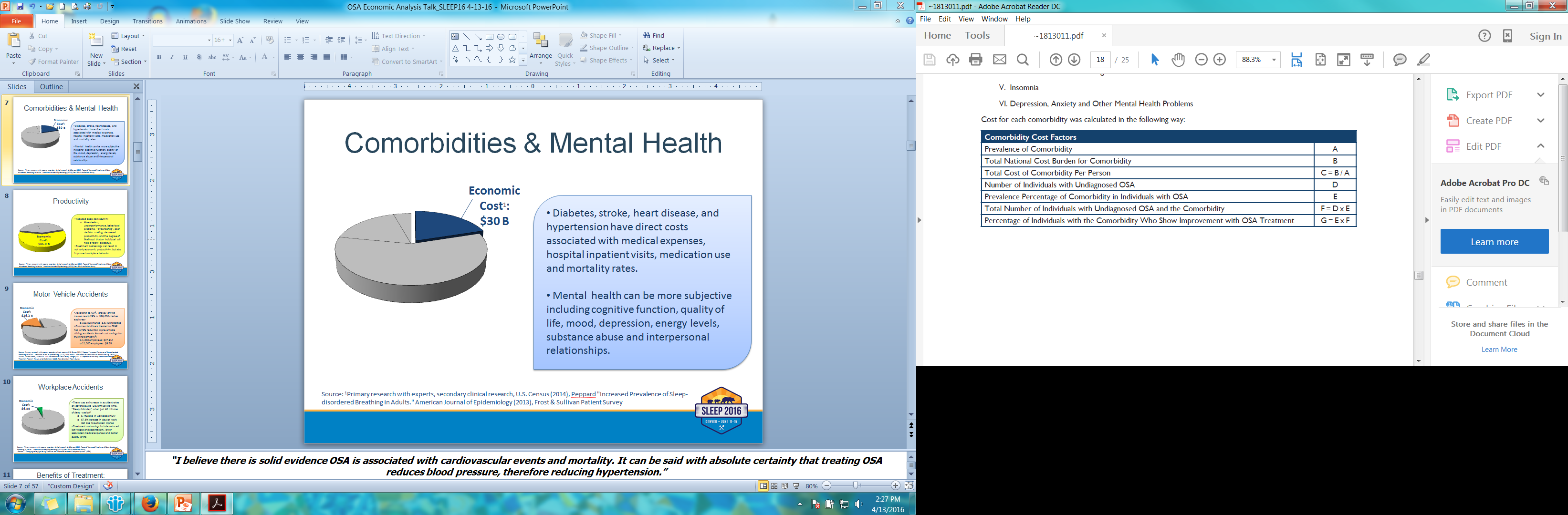 Source: 1Primary research with experts, secondary clinical research, U.S. Census (2014), Peppard "Increased Prevalence of Sleep-disordered Breathing in Adults." American Journal of Epidemiology (2013), Frost & Sullivan Patient Survey
© American Academy of Sleep Medicine 2016
Motor Vehicle Accidents
According to AAA2, drowsy driving causes nearly 29% or 328,000 crashes each year
 109,000 injuries & 6,400 fatalities
 Commercial drivers treated on CPAP had a 73% reduction in preventable driving accidents. Annual cost savings for trucking company3:
 1,000 employees: $47.8M
 11,000 employees: $8.1B
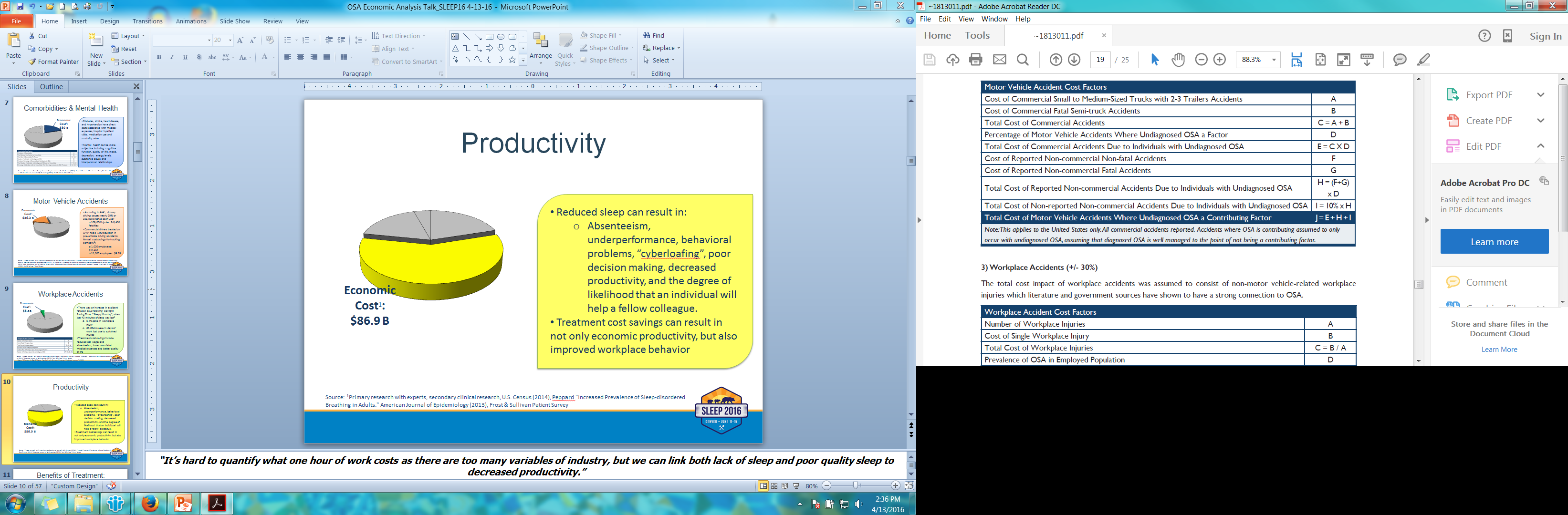 Source: 1Primary research with experts, secondary clinical research, U.S. Census (2014), Peppard "Increased Prevalence of Sleep-disordered Breathing in Adults." American Journal of Epidemiology (2013), 2Tefft, Brian C. "Prevalence of Motor Vehicle Crashes Involving Drowsy Drivers, United States, 2009-2013." AAA Foundation for Traffic Safety. 3Berger, MD. “A Corporate Driven Sleep Apnea Detection and Treatment Program: Results and Challenges." (2006), Frost & Sullivan Patient Survey
© American Academy of Sleep Medicine 2016
Workplace Accidents
There was an increase in accident rates on days following Daylight Saving Time, “Sleepy Monday”, when just 40 minutes of sleep was lost2
5.7% spike in workplace injury
67.6% increase in days of work lost due to sustained injuries
 Treatment cost savings include reduced lost wages and absenteeism, lower associated medical expenses and better quality of life
Economic Cost1: 
$6.5B
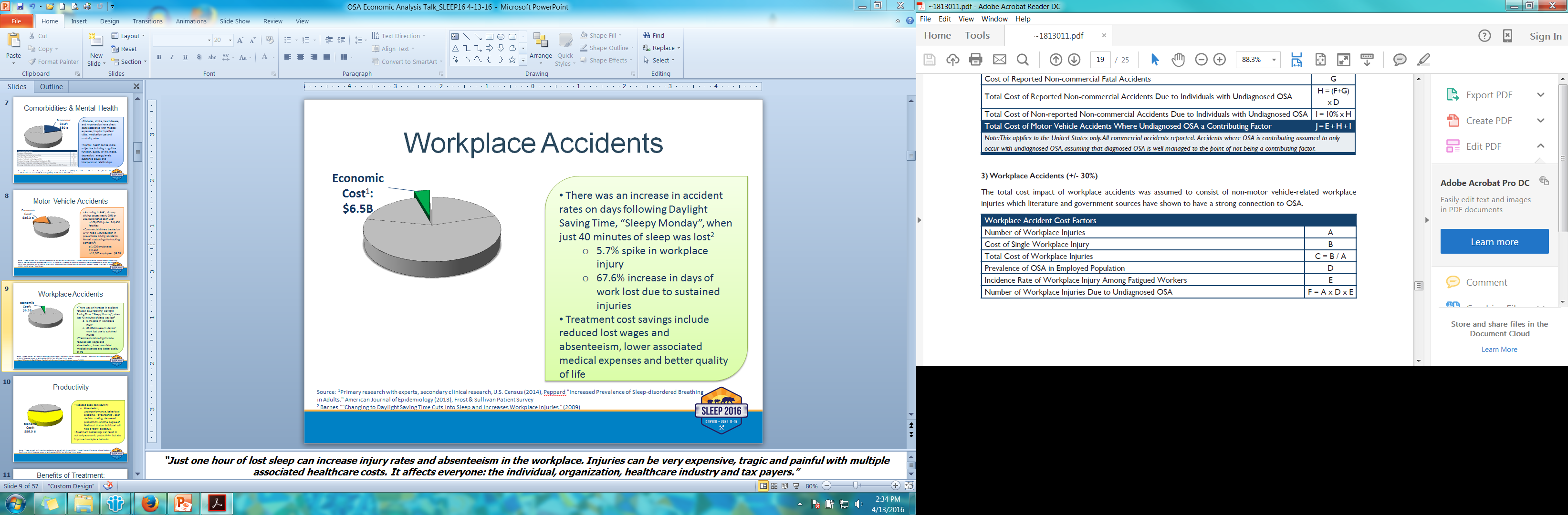 Source: 1Primary research with experts, secondary clinical research, U.S. Census (2014), Peppard "Increased Prevalence of Sleep-disordered Breathing 
in Adults." American Journal of Epidemiology (2013), Frost & Sullivan Patient Survey
2 Barnes “"Changing to Daylight Saving Time Cuts Into Sleep and Increases Workplace Injuries.“ (2009)
© American Academy of Sleep Medicine 2016
Lost Productivity
Reduced sleep can result in: Absenteeism, underperformance, behavioral problems, “cyberloafing”, poor decision making, decreased productivity, and the degree of likelihood that an individual will help a fellow colleague.
 Treatment cost savings can result in not only economic productivity, but also improved workplace behavior
Economic Cost1: 
$86.9 B
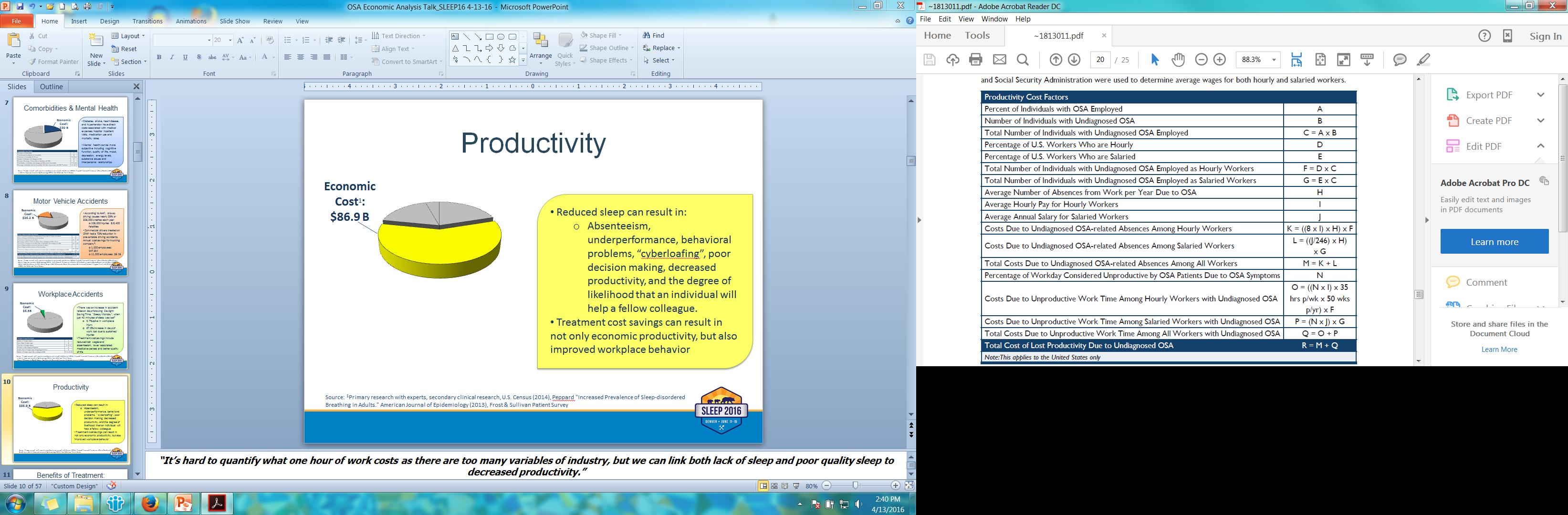 Source: 1Primary research with experts, secondary clinical research, U.S. Census (2014), Peppard "Increased Prevalence of Sleep-disordered 
Breathing in Adults." American Journal of Epidemiology (2013), Frost & Sullivan Patient Survey
© American Academy of Sleep Medicine 2016
Benefits of Treatment: The “Triple Aim”
Beyond economics and cost savings, imagine what the U.S. would be like if all 29.4 million people with OSA received treatment…
Payors/ Employers
Reduces costs long-term
Increases productivity
Lowers accident rates and liability costs
Patients
Improves health and life expectancy
Increases productivity
Increases quality of life
Improves relationships
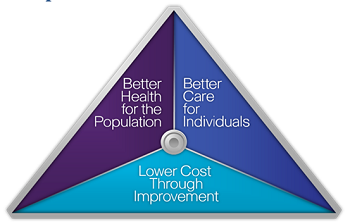 Providers
Aligns with population health incentives
Improved outcomes increases profit in a value-based healthcare system 
Lowers healthcare utilization and reduces admissions
© American Academy of Sleep Medicine 2016
What Does the Patient Experience Tell Us that OSA Treatment Can Deliver?Results of a Recent Survey of 506 Americans Treating their OSA
© American Academy of Sleep Medicine 2016
Profile of Respondents
506 U.S. adults (18+ yrs old) being treated for OSA responded to an online survey
Household Income
Gender
Age
$61,250  
per year
(Mean)
52%
48%
Age Diagnosed with Sleep Apnea
Age Beginning Treatment for Sleep Apnea
53
years old
(Mean)
53
years old
(Mean)
© American Academy of Sleep Medicine 2016
Profile of Respondents
Geographic Location
Occupational Status
Base: n=506
Q2. What is the state you currently live in?
© American Academy of Sleep Medicine 2016
Diagnosis and Treatment
What type of healthcare provider initially warned you about the risk of sleep apnea? (n=506)
What caused you to raise the issue of your risk of sleep apnea with your healthcare provider? (n=61)
“I raised the issue”
n=61
(Percentages under 3% not shown for transparency).
© American Academy of Sleep Medicine 2016
Diagnosis and Treatment
What type of doctor diagnosed you with sleep apnea? (n=506)
Time between initial warning about sleep apnea risk and diagnosis following a sleep study (n=506)
(Percentages under 3% not shown for transparency).
© American Academy of Sleep Medicine 2016
OSA Severity AssessmentBefore and after sleep apnea treatment
Average Hours of sleep (per 24 hrs)
Physician Assessment Upon Diagnosis
5.5 Hrs 
(mean)
Average Hours of sleep (per 24 hrs)
Physician Assessment During Treatment
7.2 Hrs 
(mean)
Base: n=506
Q6a/c. When you were initially diagnosed/ Now that you are being treated, how does your physician describe your sleep apnea?
Q6b/d.When you were initially diagnosed with sleep apnea but before treatment, on average how many hours of sleep did you get in a 24 hour period? How many do you get now that you are being treated?
© American Academy of Sleep Medicine 2016
OSA Treatment
What treatment did you begin upon diagnosis of sleep apnea?(n=506)
What treatment(s) are you using today? (n=506)
CPAP
Oral Appliance
6.3 Hours
(Mean)
5.6 Hours
(Mean)
CPAP
Oral Appliance
7.4 years (Mean)
3.7 years (Mean)
In an average night, for how many hours of sleep do you wear your CPAP/Oral Appliance. 
For how many years have you been using the following treatments?
© American Academy of Sleep Medicine 2016
Impact of OSA Treatment onSleep Quality
© American Academy of Sleep Medicine 2016
Quality of Sleep - OverallBefore and after sleep apnea treatment
76% reported the quality of their sleep as ‘good’/ ‘very good’ after treatment (vs. 7% before treatment). While all user groups indicate improvement, long-term users have the most positive impact after treatment (85%).
Overall (n=506)
New User (under 5 years) (n=188)
Mid-Term User (5 -10 years) (n=191)
Long-Term User (Over 10 years) (n=127)
On a scale of 1 meaning ‘very bad’ to 5 meaning ‘Very good’, how would you rate the quality of your sleep before and after treatment for sleep apnea? (Percentages under 3% not shown for transparency).
© American Academy of Sleep Medicine 2016
Quality of Sleep Across ComorbiditiesBefore and after sleep apnea treatment
A high proportion of respondents with comorbidities declare their sleep quality as ‘good’/ ‘very good’ after treatment. The biggest difference is among High Blood Pressure patients (79% vs 8% before treatment.) and the smallest among Insomnia patients (65% vs. 8% before treatment.)
Diabetes (n=122)
High Blood Pressure (n=302)
Depression/ Mental Health (n=186)
Heart Disease (n=66)
Asthma/ Breathing Problems (n=129)
Insomnia (n=146)
© American Academy of Sleep Medicine 2016
Quality of Sleep – No ComorbiditiesBefore and after sleep apnea treatment – By years of treatment
Respondents with no existing comorbidities are most satisfied with the quality of their sleep after treatment (89% - ‘good/‘very good’ after treatment vs. 7% before) with long term users driving the satisfaction at 94%.
No existing medical condition (n=71)
New User (under 5 years) (n=23)
Mid-Term User (5 – 10 years) (n=31)
Long-Term User (Over 10 years) (n=17)
Base: n=71
On a scale of 1 meaning ‘very bad’ to 5 meaning ‘Very good’, how would you rate the quality of your sleep before and after treatment for sleep apnea?
© American Academy of Sleep Medicine 2016
Quality of Life and Productivity Benefitsvs.Willingness to Invest in Treatment
© American Academy of Sleep Medicine 2016
Improving Sleep Quality Improves Quality of Life
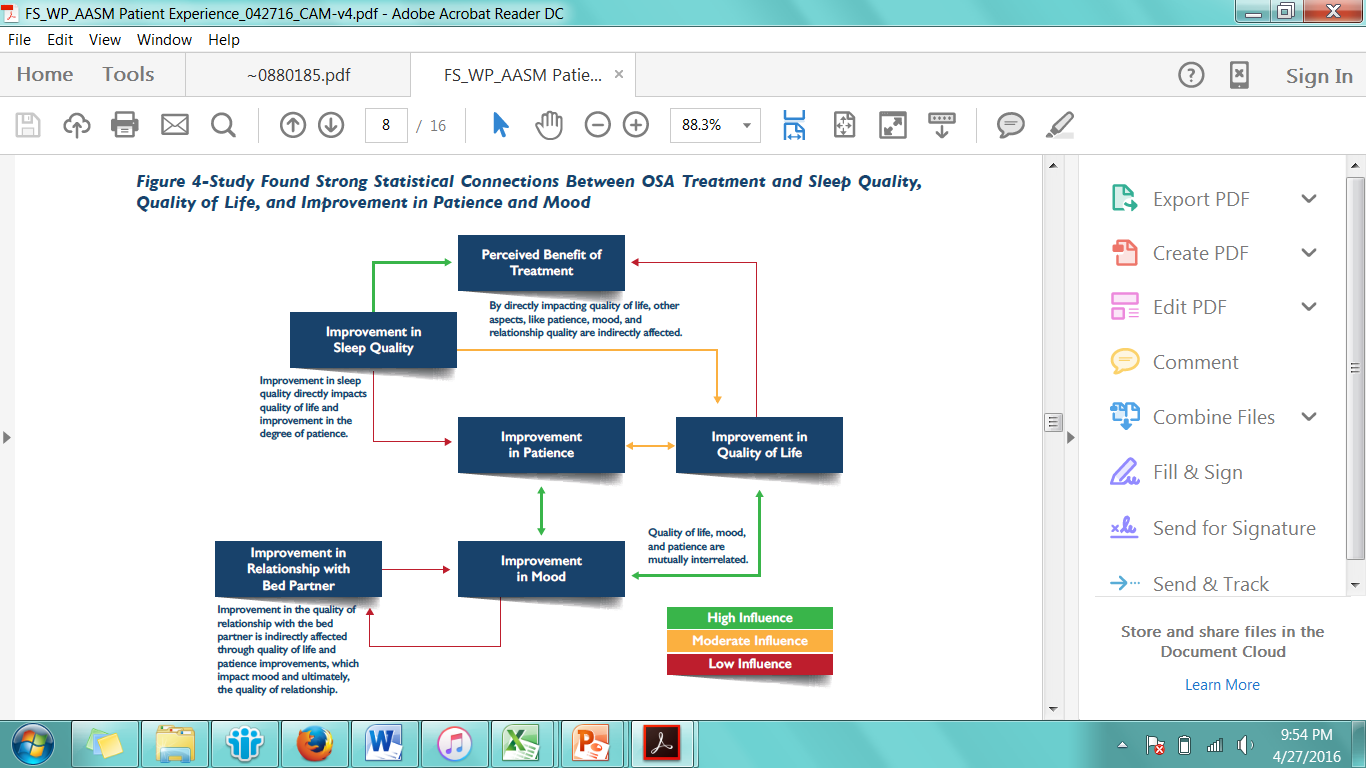 © American Academy of Sleep Medicine 2016
Productivity and AbsenteeismBefore and after sleep apnea treatment
Hours fully awake, productive and contributing at your job:
Before Treatment






After Treatment
Days absent from work due to illness, disability, medical visits or feeling too tired to work?
Before Treatment




After Treatment
6.9 Hrs (Mean)
6.3 Days (Mean)
8.1 Hrs (Mean)
4.5 Days (Mean)
+1.2 Hrs of Productivity
40% fewer absences
Base: n=354
© American Academy of Sleep Medicine 2016
Factors Influencing Amount Patients are Willing to Pay for Treatment
Perceived Benefit of Treatment
Employment 
of Patient
Amount Willing to Pay for Treatment
Total Household Income
The diagram was derived using statistical linear regressions.
© American Academy of Sleep Medicine 2016
Investment and Benefit
Q15. What is the maximum amount you would be willing to pay out of your own pocket each month to treat your sleep apnea?
37% are not willing to pay
Mean: $51 per month or $612 per year
Base excludes those who responded “Don’t know” (13% of sample)
When you consider how much money you have spent treating your sleep apnea, do you feel like that investment was worth the benefits you received?
Base: (n=506)
© American Academy of Sleep Medicine 2016
Impact of Treatment on Patients with Comorbidities
© American Academy of Sleep Medicine 2016
Existing Medical Conditions
© American Academy of Sleep Medicine 2016
Sleep Quality in Patients with HypertensionBefore and after sleep apnea treatment
Sleep Quality (n=302)
New User (under 5 years) (n=114)
Mid-Term User (5 – 10 years) (n=109)
Long-Term User (Over 10 years) (n=79)
Base: n=302
On a scale of 1 meaning ‘very bad’ to 5 meaning ‘Very good’, how would you rate the quality of your sleep before and after treatment for 
sleep apnea?
© American Academy of Sleep Medicine 2016
Hypertension SeverityBefore and after sleep apnea treatment
Hypertension seriousness before and after treatment of OSA
Hospital visits for Hypertension
Since Treatment
Before
Mean: 1.5 Times
Mean: 0.8 Times
Base: n=288 (Percentages under 3% are not shown for transparency).
© American Academy of Sleep Medicine 2016
Blood Pressure Improvement and Medication UsageBefore and after sleep apnea treatment
Change in Blood Pressure following OSA treatment
Change in Blood Pressure Medication following 1 year of OSA treatment
Slightly Decreased (1%-49% lower dose)
Significantly improved
8%
19%
Significantly Increased (50%+ higher dose)
Significantly Decreased (50%+ lower dose)
9%
22%
Slightly improved
1%
No Change
48%
Base: n=288
© American Academy of Sleep Medicine 2016
Sleep Quality in Patients with Heart DiseaseBefore and after sleep apnea treatment – By years of treatment
Sleep Quality (n=66)
New User (under 5 years) (n=22)
Mid-Term User (5 – 10 years) (n=25)
Long-Term User (over 10 years) (n=19)
Base: n=66
On a scale of 1 meaning ‘very bad’ to 5 meaning ‘Very good’, how would you rate the quality of your sleep before and after treatment for sleep apnea?
© American Academy of Sleep Medicine 2016
Heart Disease SeverityBefore and after sleep apnea treatment
Heart Disease seriousness before and after OSA treatment
Heart disease related hospital visits
Before
Since Treatment
Mean: 2.4 Times
Mean: 2.2 Times
Base: n=54 (Percentages under 3% are not shown for transparency).
© American Academy of Sleep Medicine 2016
Heart Disease Improvement and Medication UsageBefore and after sleep apnea treatment
Change in Heart Disease Following OSA Treatment
Change in Heart Disease Medication Usage After 1 year of OSA Treatment
Significantly improved
30%
Decreased (1%-49% lower dose)
Increased (50%+ higher dose)
6%
4%
26%
Slightly improved
No Change
Decreased (50%+ lower dose)
37%
9%
Increased (1%-49% higher dose)
6%
4%
Slightly worsened
Significantly worsened
2%
Base: n=54
© American Academy of Sleep Medicine 2016
Quality of Sleep in Patients with DiabetesBefore and after sleep apnea treatment – By years of treatment
Sleep Quality (n=122)
New User (under 5 years) (n=41)
Mid-Term User (5 – 10 years) (n=50)
Long-Term User (over 10 years) (n=31)
Base: n=122
On a scale of 1 meaning ‘very bad’ to 5 meaning ‘Very good’, how would you rate the quality of your sleep before and after treatment for sleep apnea?
© American Academy of Sleep Medicine 2016
Diabetes SeverityBefore and after sleep apnea treatment
Diabetes seriousness before and after OSA treatment
Diabetes related hospital visits before and 1 year after OSA treatment
Since Treatment
Before
Mean: 2.8 Times
Mean: 1.5 Times
Base: n=111 (Percentages under 3% are not shown for transparency).
© American Academy of Sleep Medicine 2016
Diabetes Improvement and Medication UsageBefore and after sleep apnea treatment
Change in hemoglobin A1C test score following OSA treatment
Change in diabetes medication usage 1 year after OSA treatment
Significantly improved
8%
Decreased (1%-49% lower dose)
5%
Increased (50%+ higher dose)
8%
23%
Slightly improved
Decreased (50%+ lower dose)
42%
No Change
3%
Increased (1%-49% higher dose)
13%
3%
Slightly worsened
Significantly worsened
0%
Base: n=111
© American Academy of Sleep Medicine 2016
Quality of Sleep in Patients with Asthma/Breathing ProblemsBefore and after sleep apnea treatment – By years of treatment
Sleep Qualilty (n=129)
New User (under 5 years) (n=44)
Mid-Term User (5 – 10 years) (n=49)
Long-Term User (over 10 years) (n=36)
Base: n=129
On a scale of 1 meaning ‘very bad’ to 5 meaning ‘Very good’, how would you rate the quality of your sleep before and after treatment for 
sleep apnea?
© American Academy of Sleep Medicine 2016
Asthma/Breathing Problems SeverityBefore and after sleep apnea treatment
Asthma or other Breathing Problems seriousness before and after OSA treatment
Asthma or Other Breathing Problems related hospital visits before and 1 year after OSA treatment
Before
Since Treatment
Mean: 1.9 Times
Mean: 2.2 Times
Base: n=122 (Percentages under 3% are not shown for transparency).
© American Academy of Sleep Medicine 2016
Asthma/Breathing Problems Improvement and Medication UsageBefore and after sleep apnea treatment
Change in breathing function following OSA treatment
Change in medication usage for asthma or other breathing problems after 1 year of OSA treatment
Significantly improved
24%
Decreased (1%-49% lower dose)
7%
Increased (50%+ higher dose)
2%
30%
Slightly improved
No Change
Decreased (50%+ lower dose)
38%
9%
Increased (1%-49% higher dose)
6%
4%
Slightly worsened
Significantly worsened
2%
Base: n=122
© American Academy of Sleep Medicine 2016
Quality of Sleep in Patients with InsomniaBefore and after sleep apnea treatment – By Years of Treatment
Sleep Quality (n=146)
New User (under 5 years)(n=65)
Mid-Term User (5 – 10 years) (n=47)
Long-Term User (over 10 years) (n=34)
Base: n=146
On a scale of 1 meaning ‘very bad’ to 5 meaning ‘Very good’, how would you rate the quality of your sleep before and after treatment for 
sleep apnea?
© American Academy of Sleep Medicine 2016
Insomnia SeverityBefore and after sleep apnea treatment
Insomnia seriousness before and after OSA treatment
Healthcare provider visits before and after OSA treatment
Since Treatment
Before
Mean: 4.3 Times
Mean: 3.3 Times
Base: n=134 (Percentages under 3% are not shown for transparency).
© American Academy of Sleep Medicine 2016
Insomnia Improvement and Medication UsageBefore and after sleep apnea treatment
Change in insomnia symptoms and frequency following OSA treatment
Change in insomnia medication usage 1 year following OSA treatment
Significantly improved
45%
Decreased (1%-49% lower dose)
6%
Increased (50%+ higher dose)
0%
28%
Slightly improved
Decreased (50%+ lower dose)
6%
No Change
22%
Increased (1%-49% higher dose)
7%
1%
Slightly worsened
Significantly worsened
0%
Base: n=134
© American Academy of Sleep Medicine 2016
Quality of Sleep in Patients with Depression/Mental Health ProblemsBefore and after sleep apnea treatment – By years of treatment
Sleep Quality (n=186)
New User (under 5 years) (n=78)
Mid-Term User (5- 10 years) (n=58)
Long-Term User (over 10 years) (n=50)
Base: n=186
On a scale of 1 meaning ‘very bad’ to 5 meaning ‘Very good’, how would you rate the quality of your sleep before and after treatment for sleep apnea?
© American Academy of Sleep Medicine 2016
Depression, Anxiety or Other Mental Health Problems SeverityBefore and after sleep apnea treatment
Depression, Anxiety or Other Mental Health problems seriousness before and after OSA treatment
Depression, Anxiety/Mental Health problems healthcare providers visits before and 1 year after OSA treatment
Before
Since Treatment
Mean: 14.8 Times
Mean: 18.2 Times
Base: n=176 (Percentages under 3% are not shown for transparency).
© American Academy of Sleep Medicine 2016
Depression, Anxiety or Other Mental Health Problems Improvement and Medication UsageBefore and after sleep apnea treatment
Days without feelings of depression, anxiety/ mental health problems before and after treatment of OSA
Change in Depression, Anxiety/ Mental Health problems medication usage after 1 year of OSA treatment
Significantly improved
Decreased (1%-49% lower dose)
9%
23%
Increased (50%+ higher dose)
6%
26%
Slightly improved
Decreased (50%+ lower dose)
7%
Increased (1%-49% higher dose)
No Change
38%
10%
1%
Slightly worsened
Significantly worsened
2%
Base: n=176
© American Academy of Sleep Medicine 2016
Mental Health AttributesBefore and after sleep apnea treatment
Relationship with Bed Partner
Quality of Life
Top 2 Box (‘Good’ and Very ‘Good’)
Quality of Mood
Degree of Patience
Base: n=506
On a scale of 1 meaning ‘very bad’ to 5 meaning ‘Very good’, how would you rate <attribute> before your treatment for sleep apnea and today? 
(Percentages under 3% not shown for transparency).
© American Academy of Sleep Medicine 2016
Substance Abuse and Weight Before and after sleep apnea treatment
Vs
Then 
(Per week)
Now
(Per week)
Q68. Weight Gain/ Loss 
(since beginning of treatment)
Alcoholic Drinks
Alcoholic Drinks
2.9
2
Lost
Mean Score
Mean Score
Cigarettes
Cigarettes
8.5
22.3
Mean Score
Mean Score
Gained
Sleeping Pills
Sleeping Pills
1.4
1.1
Mean Score
Mean Score
Q62-Q67. Before treatment how many cigarettes/ alcoholic drinks/ sleeping pills did you smoke/ drink/ take on average per week? 
And how many since treatment?
© American Academy of Sleep Medicine 2016
Summary of Findings
© American Academy of Sleep Medicine 2016
OSA Treatment Economic Analysis
Annual per patient diagnosis and treatment costs are 67% less than leaving patients undiagnosed

Diagnosing and treating all 29.4M Americans with OSA could save $100.1 billion

Biggest opportunity cost involves lost workplace productivity
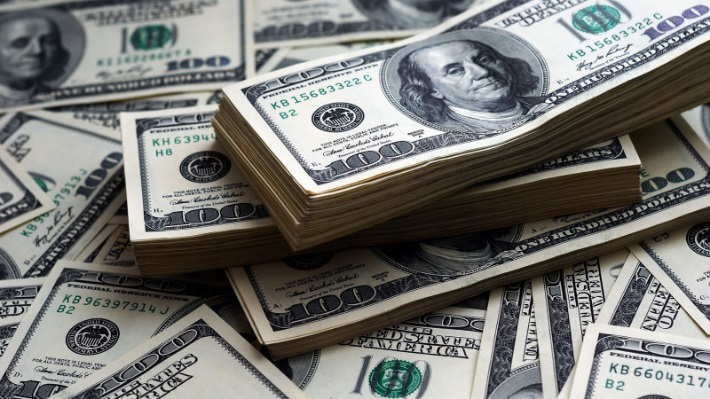 © American Academy of Sleep Medicine 2016
Diagnosis and Treatment of OSA – The Patient Perspective
Physician specialists most common provider warning about OSA risk
Only 30-40% began discussions about OSA with PCP
70% received OSA diagnosis <2 months after initial risk identification
PAP therapy most common treatment
Over time, PAP use may drop in favor of weight loss and sleep positioning
However, weight loss not emphasized
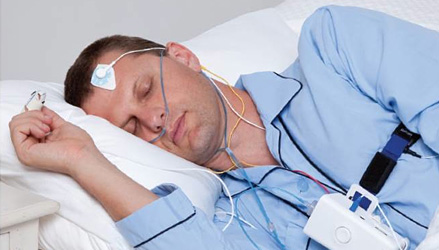 © American Academy of Sleep Medicine 2016
OSA Treatment Benefits – The Patient Perspective
Respondents gained an additional 1.7 hours of sleep after treatment
11x increase reporting sleep as “good” or “very good” following treatment with a long-term persistence effect beyond initial adoption
The percentage of respondents stating their quality of life was “good/very good” tripled (26% vs. 76%) following treatment
Satisfaction with bed partner relationship, mood and patience doubled
Use of alcohol, cigarettes, and sleeping aids substantially declined post-treatment
Productive work time grew 17% after treatment 
Work absences declined 40% after treatment
© American Academy of Sleep Medicine 2016
Treating OSA Saves Patients Money
Home
 Decrease in direct medical costs and co-pays:
 3% of OSA patients with hypertension able to stop and another 17% decrease medication
 Diabetics with treated OSA report nearly half (2.8 vs. 1.5) the annual hospital visits
 Reducing use of depressives and stimulants to manage symptoms:
 31% fewer alcoholic drinks = $187.20 savings per year ($4 per drink)
 62% fewer cigarettes = $197.70 savings per year ($0.28 per cigarette)
 21% fewer sleeping pills = $31.20 savings per year ($2 per pill)
 Reducing cost of auto accidents and higher insurance premiums
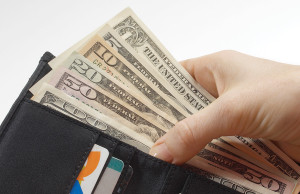 Workplace
 1.8 days fewer workplace absences per year = $363.46 new earnings per year for hourly workers
 1.2 hours of increased productivity per day = Equivalent to $4,274.25 more value per employee and contributing to promotions, bonuses, and greater job stability for patients
Source: 2015 Frost & Sullian survey of 506 treated OSA patients in United States. 
Bureau of Labor Statistics.
© American Academy of Sleep Medicine 2016
Out-of-Pocket Patient Spending on OSA
78% said OSA treatment a good investment relative to what they spent out-of-pocket

 Respondents willing to spend a an average of $612 per year on OSA treatment 

 ~1/3 unwilling to spend ANYTHING for OSA treatment despite benefits
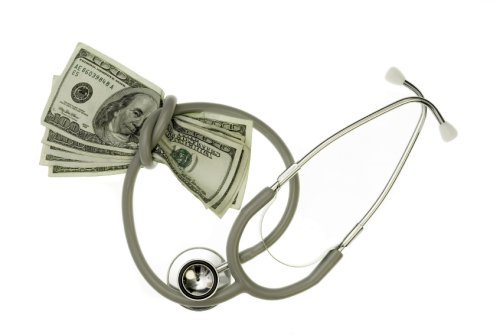 © American Academy of Sleep Medicine 2016
OSA Treatment Has a Major Impact on Comorbidities
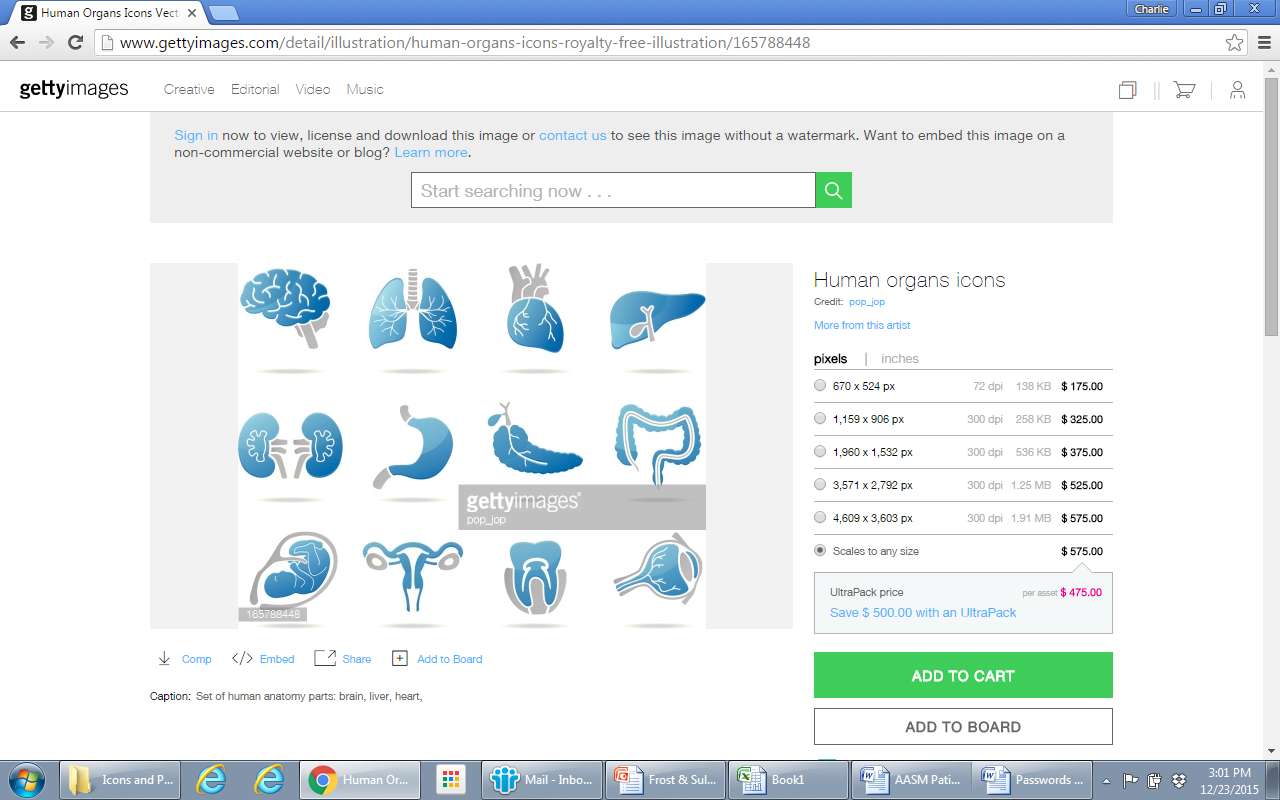 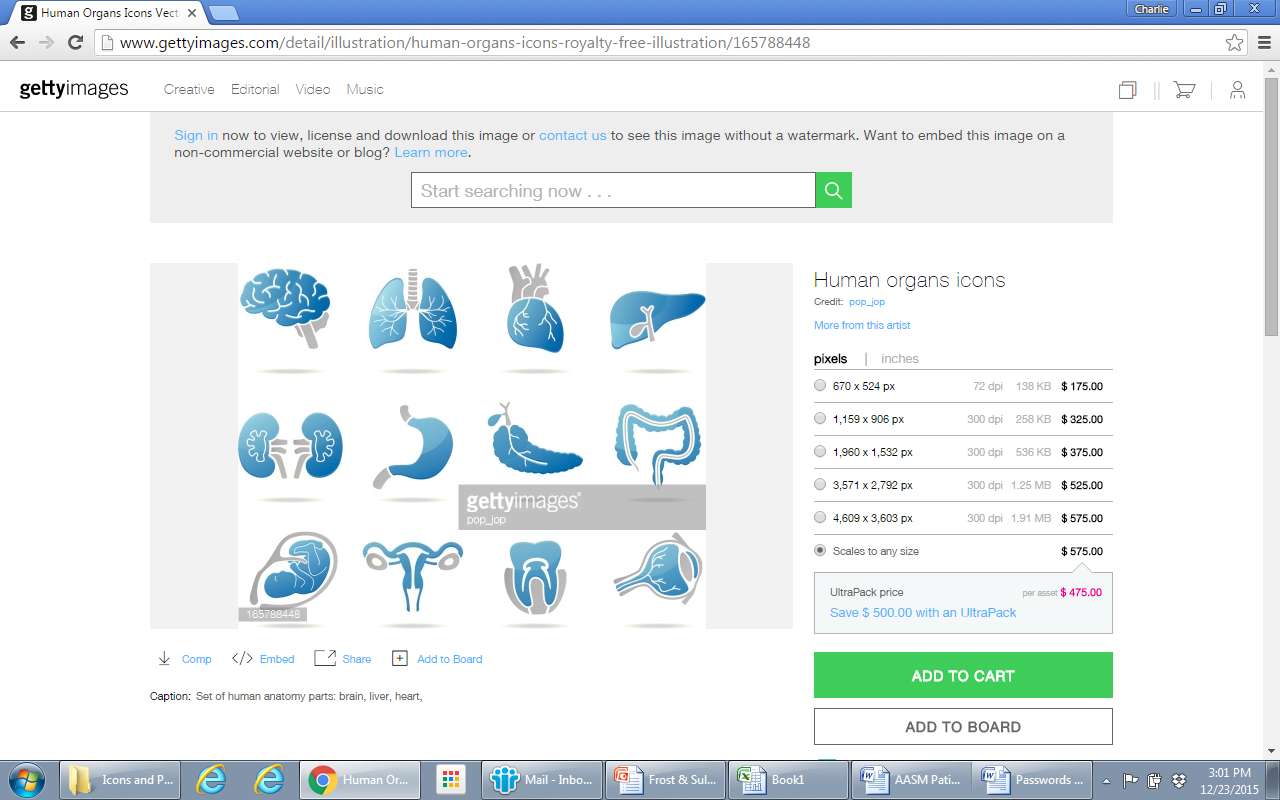 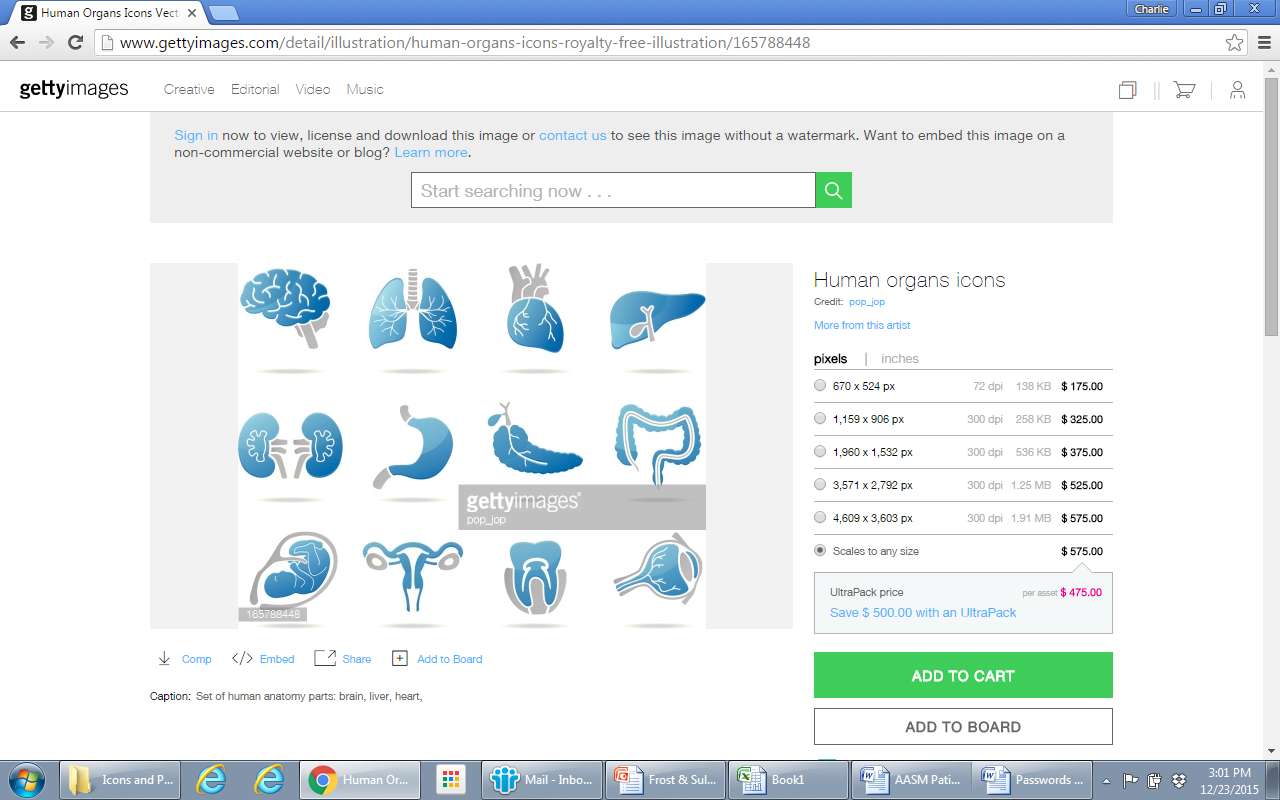 © American Academy of Sleep Medicine 2016
OSA Treatment Has a Major Impact on Comorbidities
Z
Z
Z
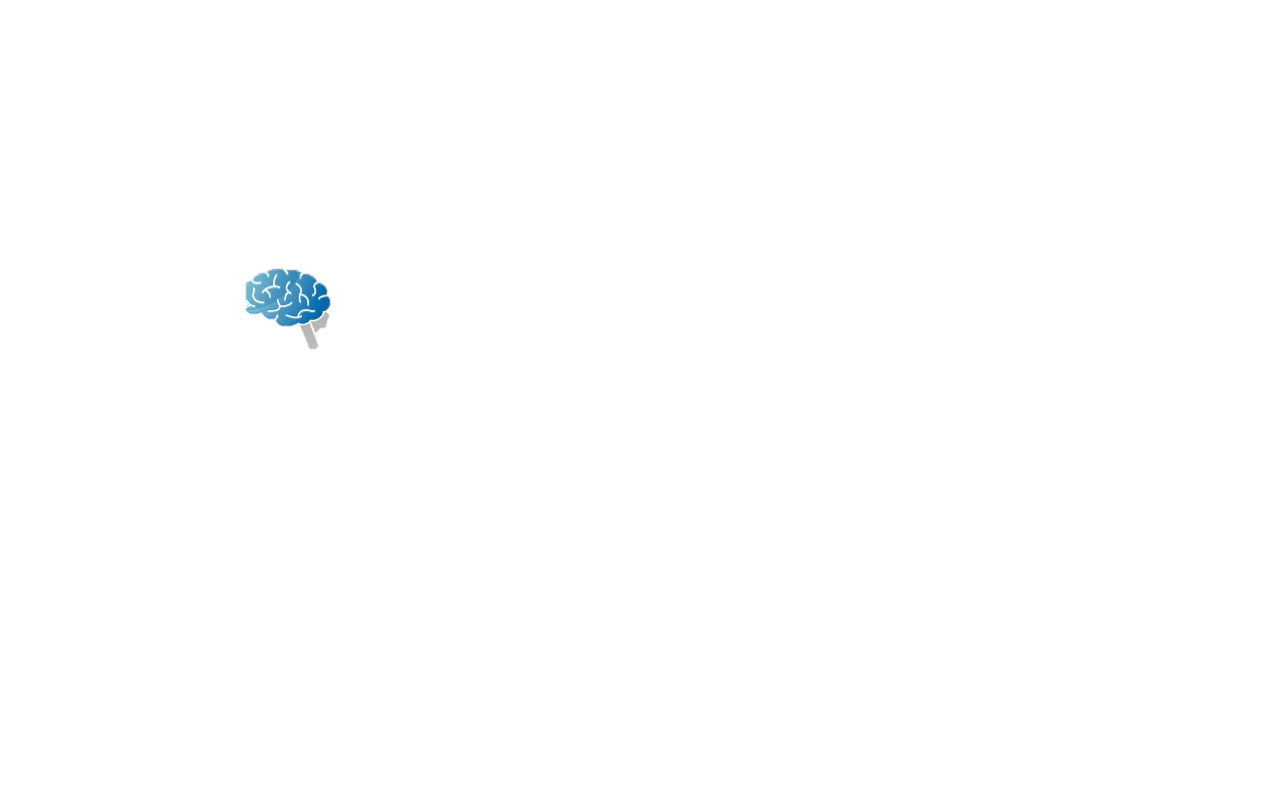 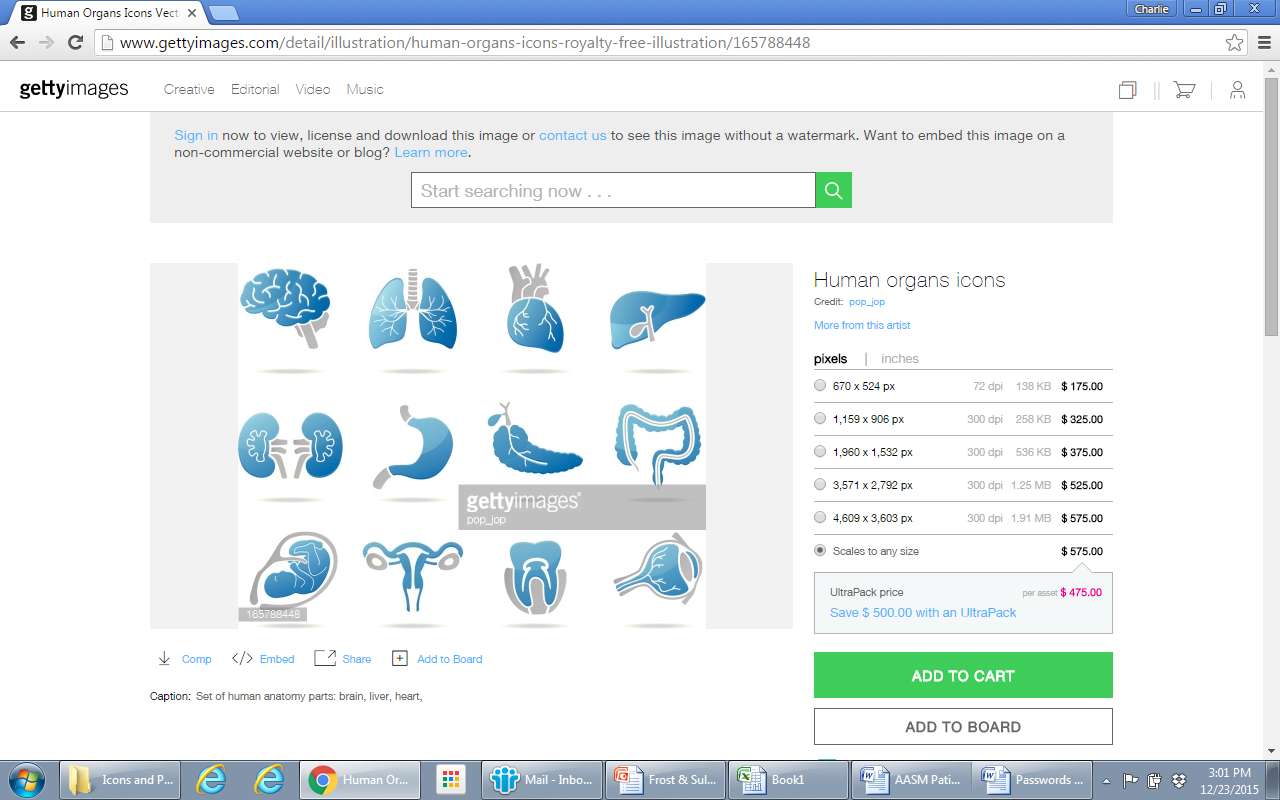 © American Academy of Sleep Medicine 2016